Catalyst
What do you think could have caused the crack in this rock?
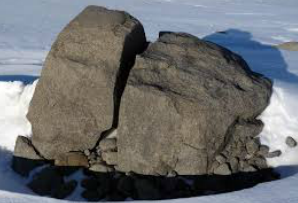 Announce
Quiz next THURS
Check IC regularly
Group Notes-circle the ones you are responsible for
Partner 1
Partner 2
Sun
Frost/Ice
Wind
Vegetation
Man
Rain
Gravity
Snow
Animals
Man
Weight of Mountains
https://video.nationalgeographic.com/video/short-film-showcase/0000014a-1749-d349-a3ee-3f79b9b20000
Compare Notes
With the people at your table, compare notes so that everyone has the notes on all types of weathering.
Discuss
Most of the weathering agents described cause physical changes, what are the two agents that cause chemical changes?
A third agent also causes chemical changes.  Can you guess/predict what agent this is and how this agent might be causing chemical changes to the landscape?
Rock Tumbling
In a few moments we will go to the courtyard.
Each student will pick ONE rock and bring it back to the classroom (small rocks, not huge).
Get your rocks!
Pre-observations & mass of class rocks
Rock Tumble
What is the role of the water and the “grit” in the tumbler?  What agents of weathering are we simulating?  Are these physical or chemical changes?
Catalyst
Acetic acid reacts with calcium carbonate to form calcium acetate, carbon dioxide, and water.  Write the balanced chemical equation including the state symbols (solid, liquid, gas, aqueous) for this reaction.
HC2H3O2  + CaCO3  
Announce
Example
HC2H3O2(aq)+CaCO3(s)CaC2H3O2(aq)+H2O(l)+CO2(g)
Determine the mass of carbon dioxide formed from 5.6g of calcium carbonate and 100mL of 0.8M acetic acid.
What is acid rain?
https://www.youtube.com/watch?v=1PDjVDIrFec
What role do humans play in creating acid rain?  
What effects of acid rain where mentioned?  
How does acid rain impact the weathering of rocks?
Acid Rain in DC
https://www.youtube.com/watch?v=MqHw1hMEkAQ
Types of Weathering Article & Questions
Take notes on the weathering article on the back of the note sheet from yesterday.
When you have finished, I will give you your homework (due MON)
Catalyst
Announce
Catalyst
Announce
Let’s check our rocks!
Where did the extra mass go?